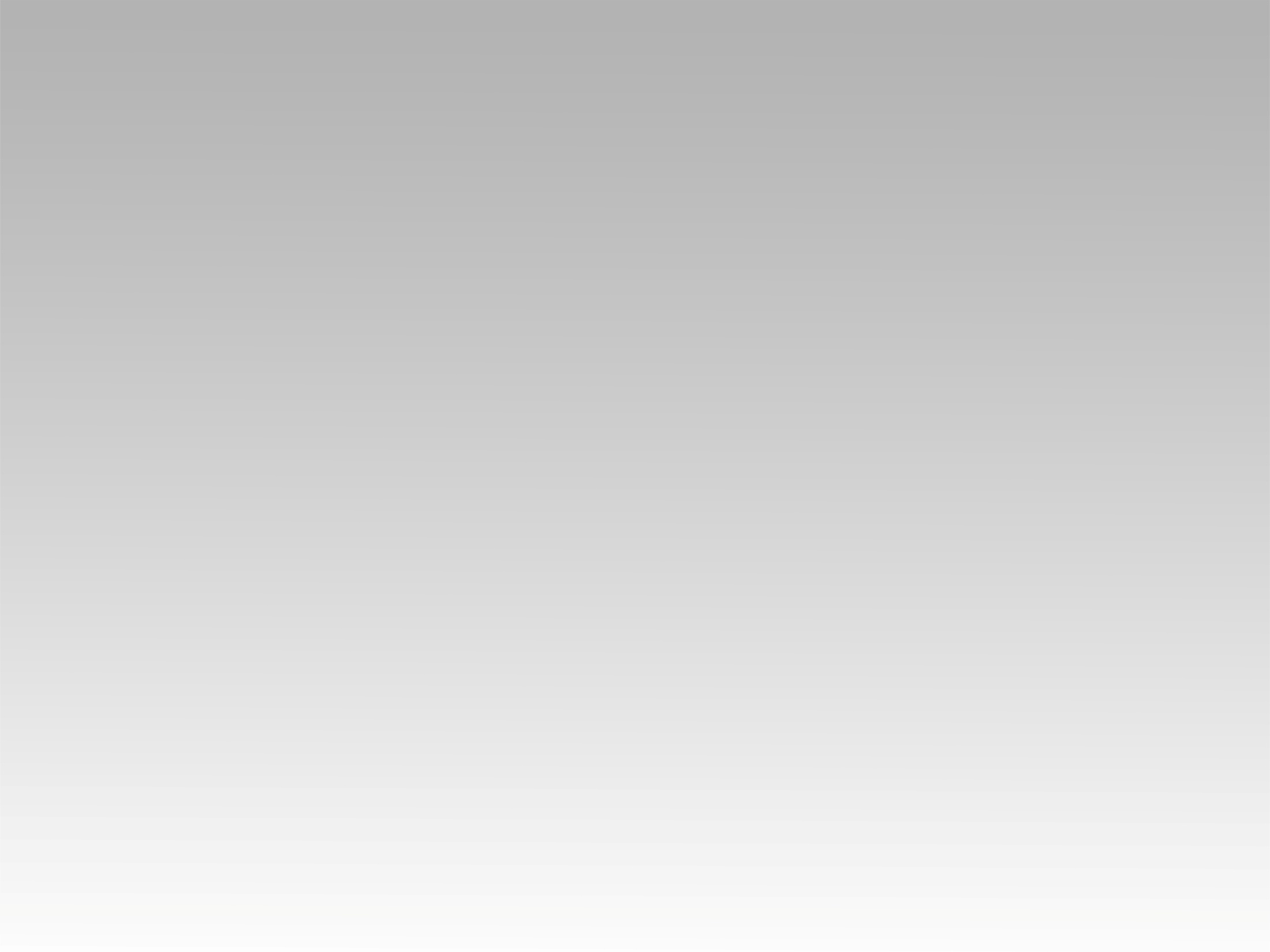 ترنيمة
ياللي حبيتني
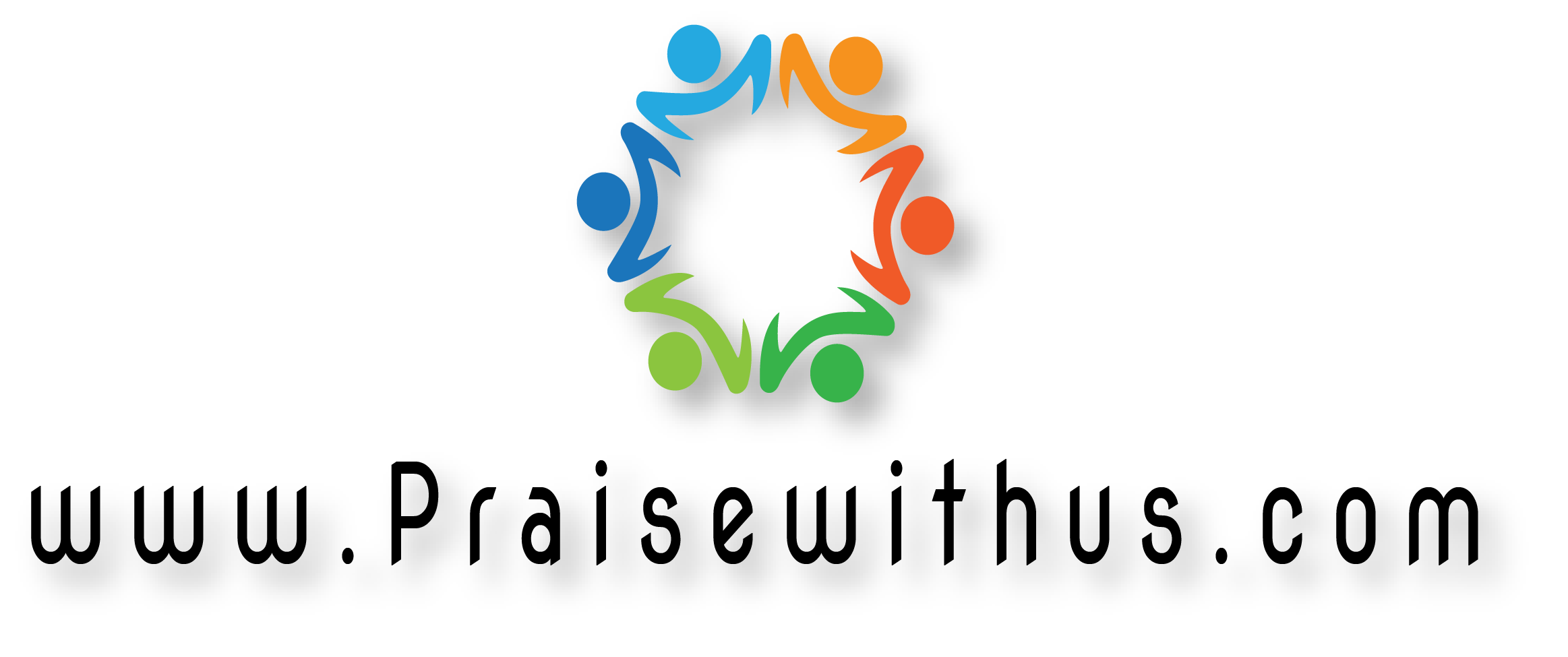 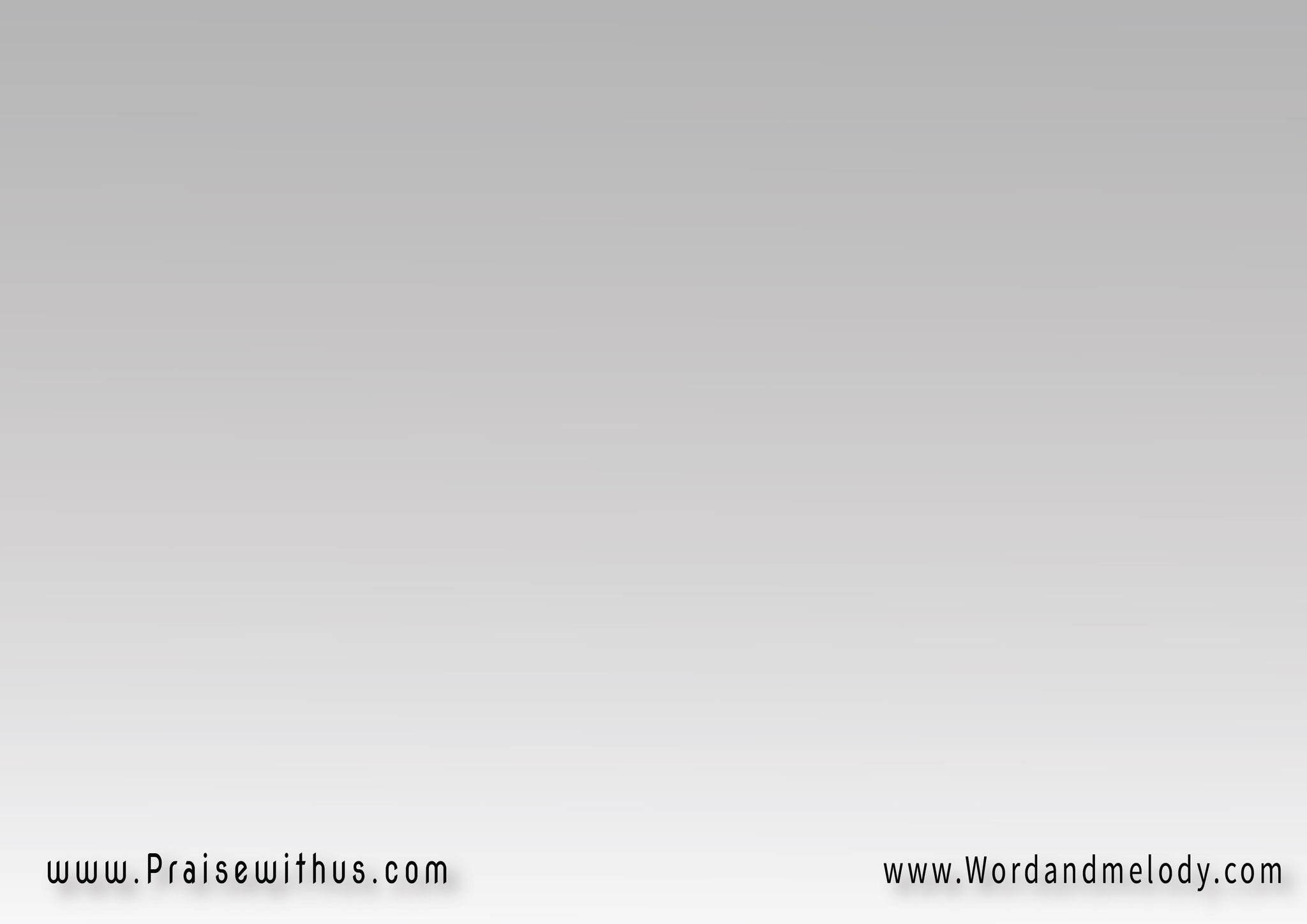 1-
ياللي حبيتني وعشاني جيت
وعليَّ ناديت وأنا في العبودية
وصبرت عليَّ واتحملت
قساوة قلبي سنين طويلة
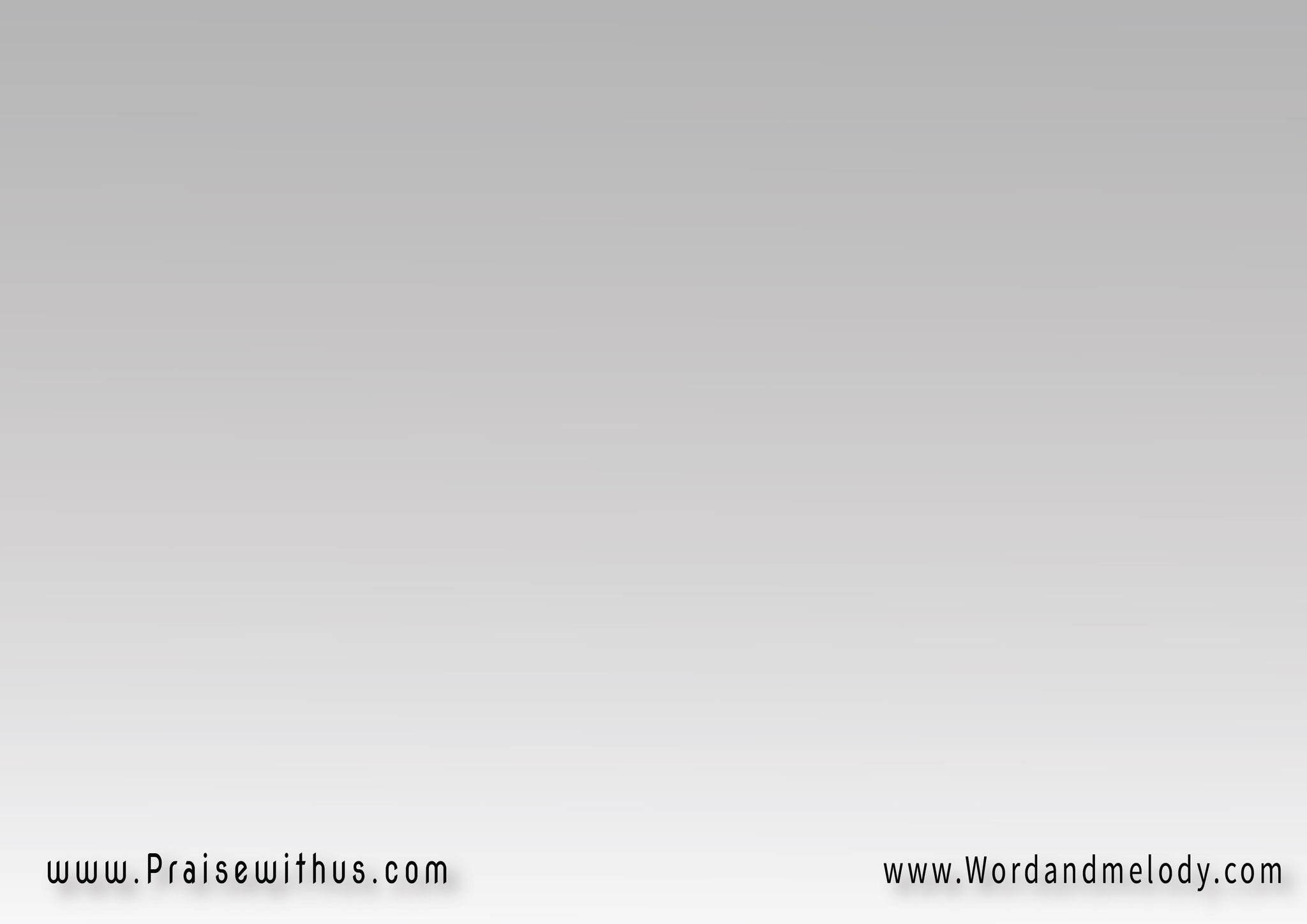 القرار:
حبيتني ليه كان فيَّ إيه
ده أنا كلي خطية وشهوة ردية
بس إنت رضيت تيجي 
وتسكن فــــــــــــــيَّ
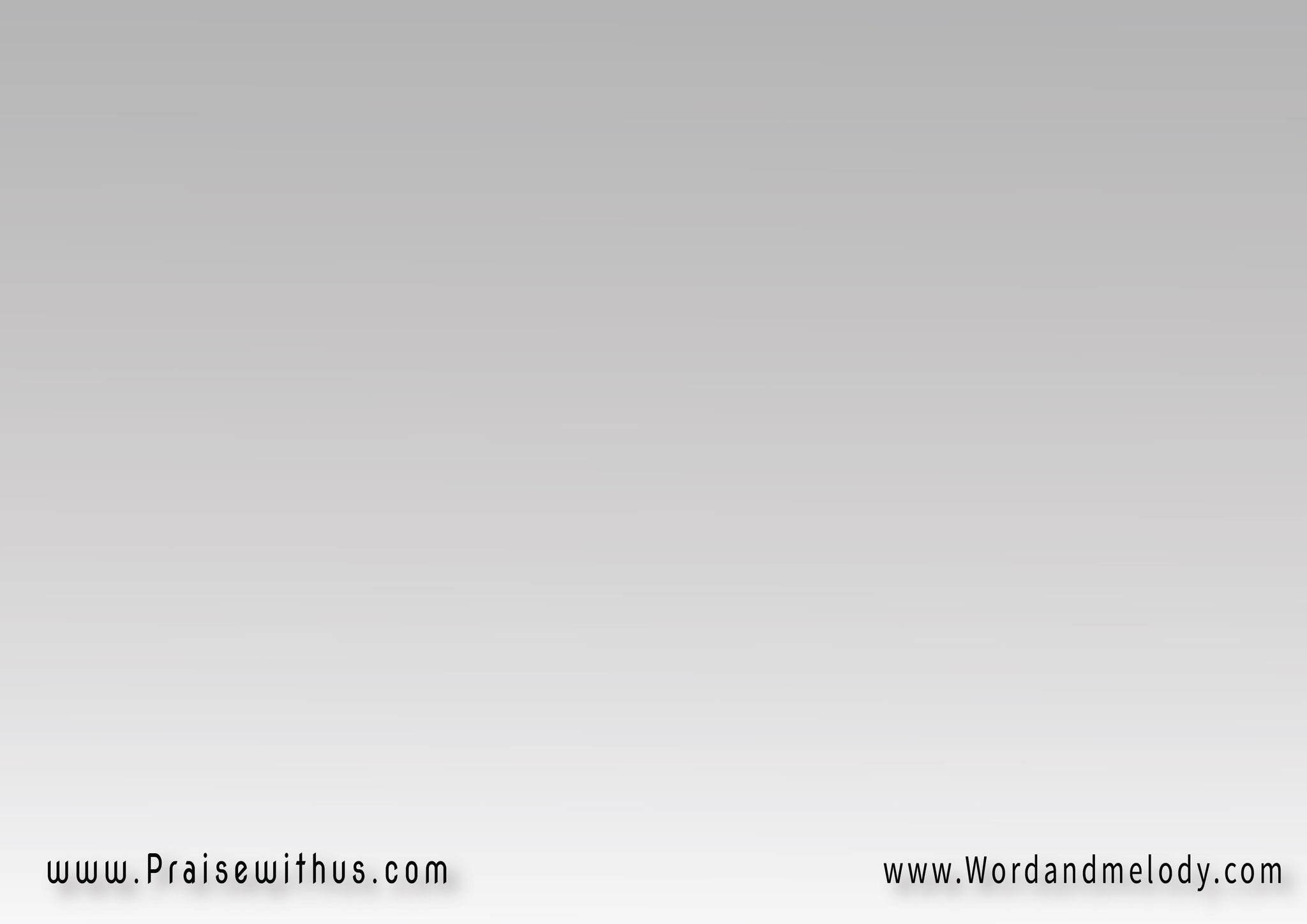 2-
ياللي حبيتني ولقيت في عينيك
نعمة تكفيني وتمحي آثامي
وإيديك ترعاني وحنانك ليَّ
هو عزايا طول أيامــــــــي
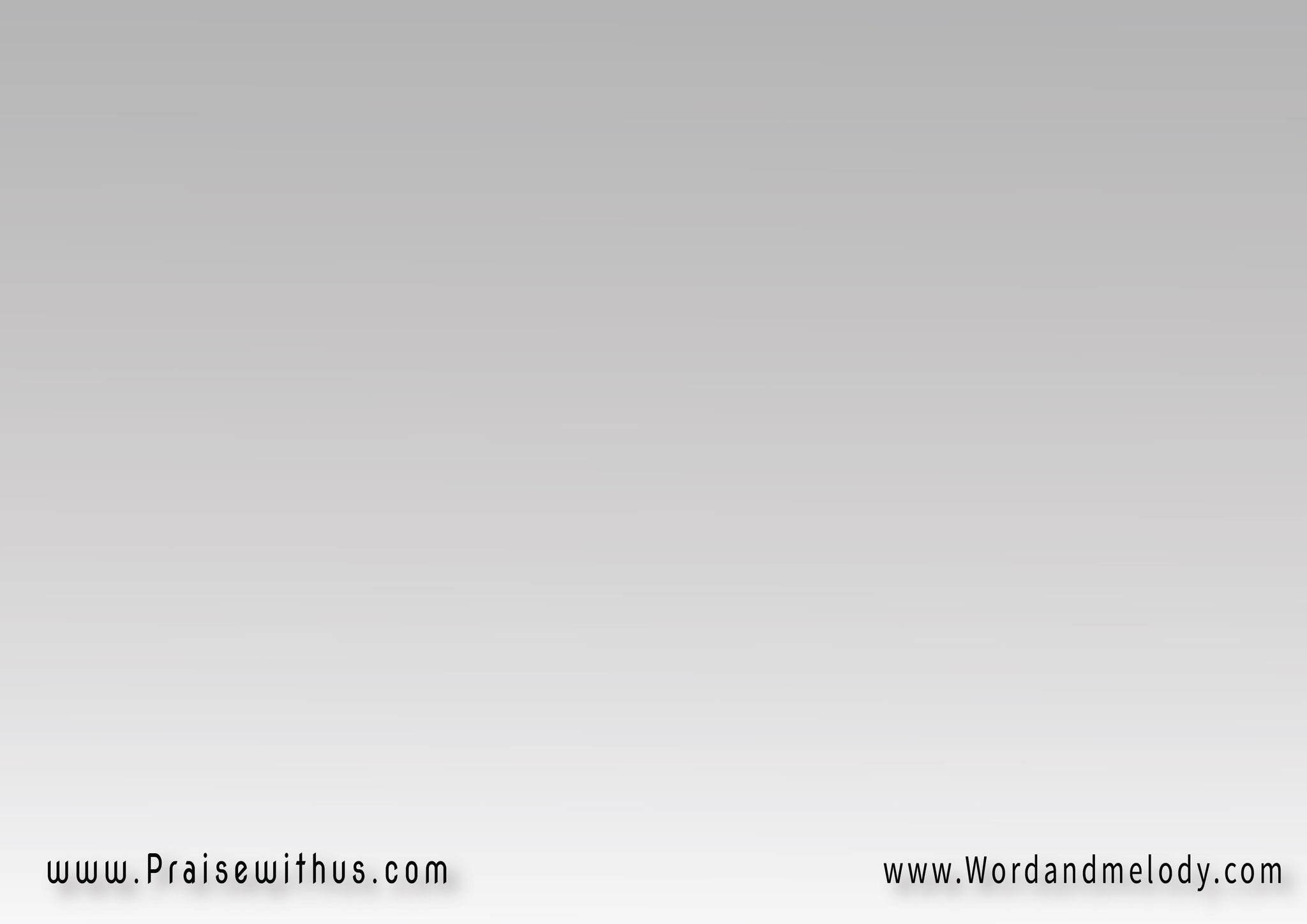 القرار:
حبيتني ليه كان فيَّ إيه
ده أنا كلي خطية وشهوة ردية
بس إنت رضيت تيجي 
وتسكن فــــــــــــــيَّ
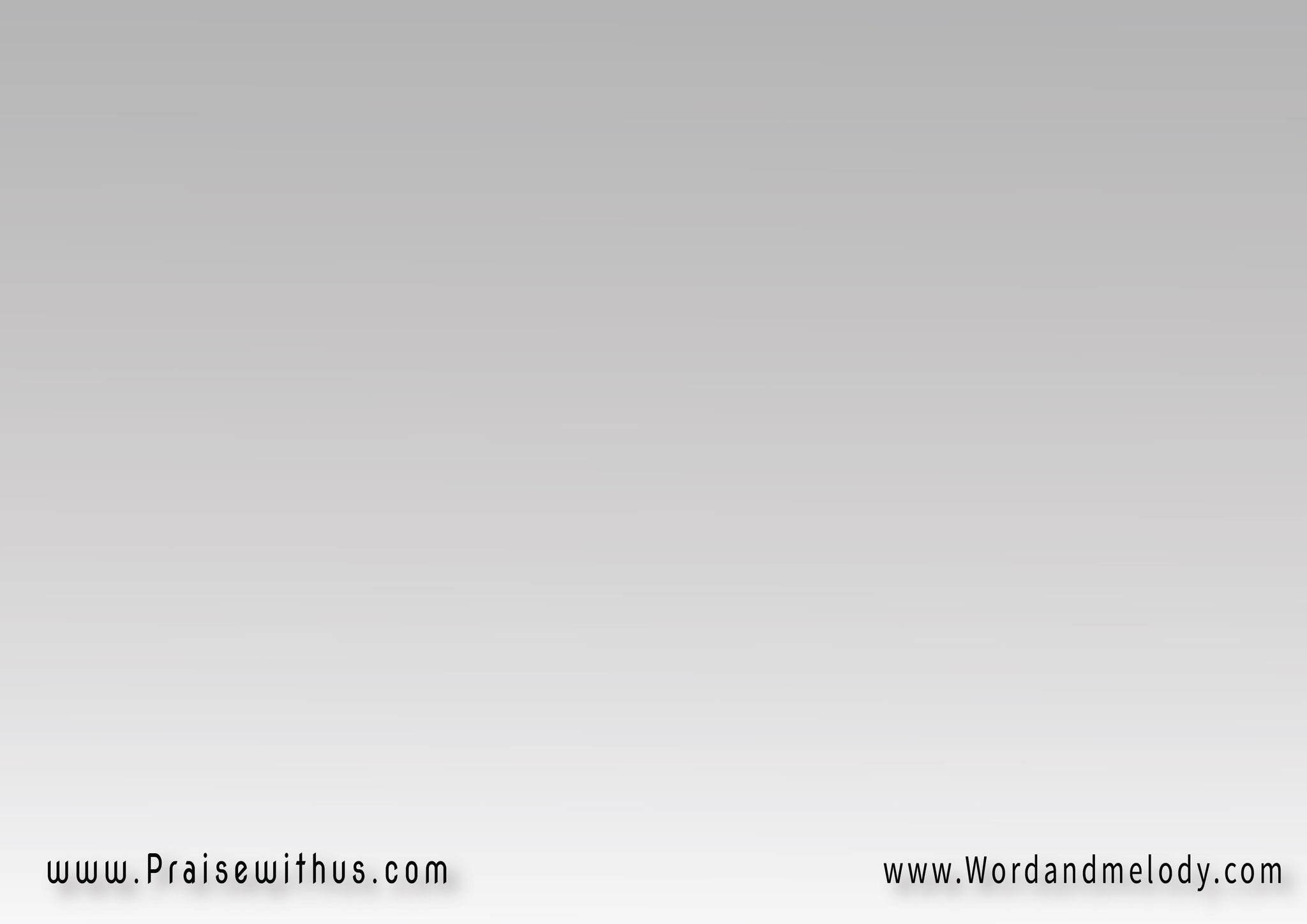 3-
ياللي حبيتني وأنا لما بكون
وحيد فى الكون تبقى إنت معايا
تيجي تعزيني وفي نورك أسير
وكلامك يصبح كل رجايـــــــــا
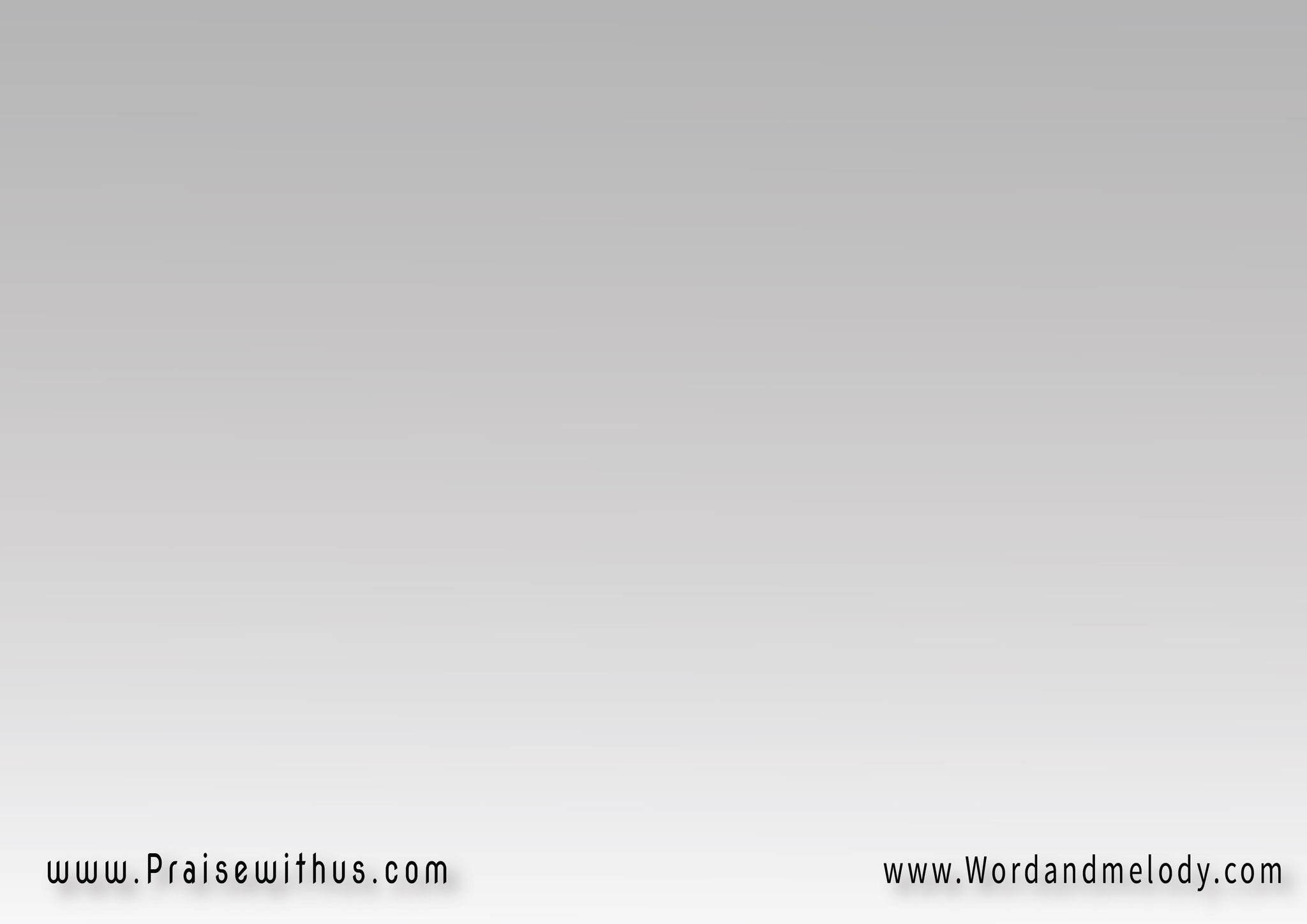 القرار:
حبيتني ليه كان فيَّ إيه
ده أنا كلي خطية وشهوة ردية
بس إنت رضيت تيجي 
وتسكن فــــــــــــــيَّ
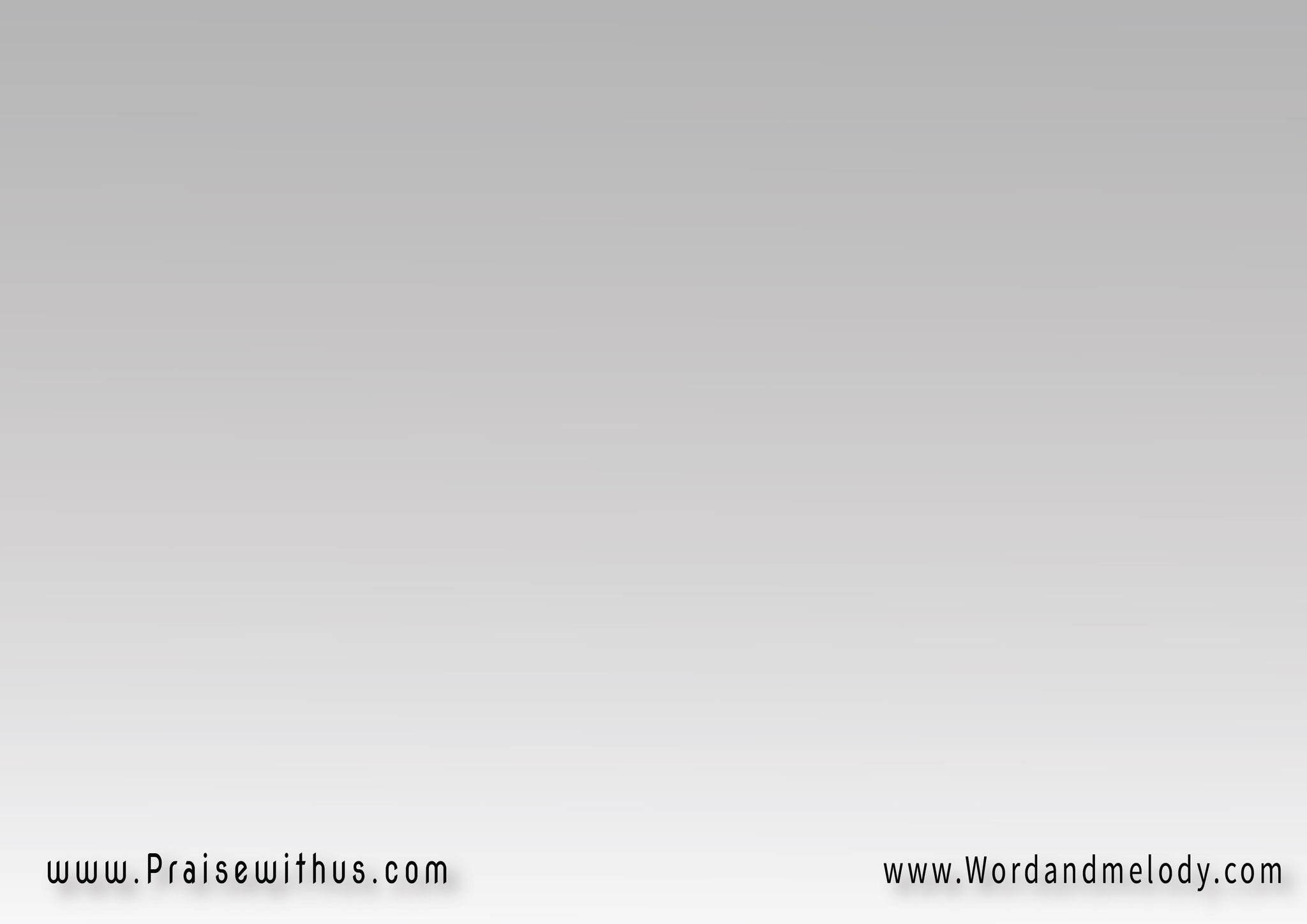 4-
ياللي حبيتني ولا شيء في الدنيا
يقدر يوم يفصلني عنك
يا يسوع حبيتني ولا موت ولا جوع
ولا أي دموع هاتاخذني منك
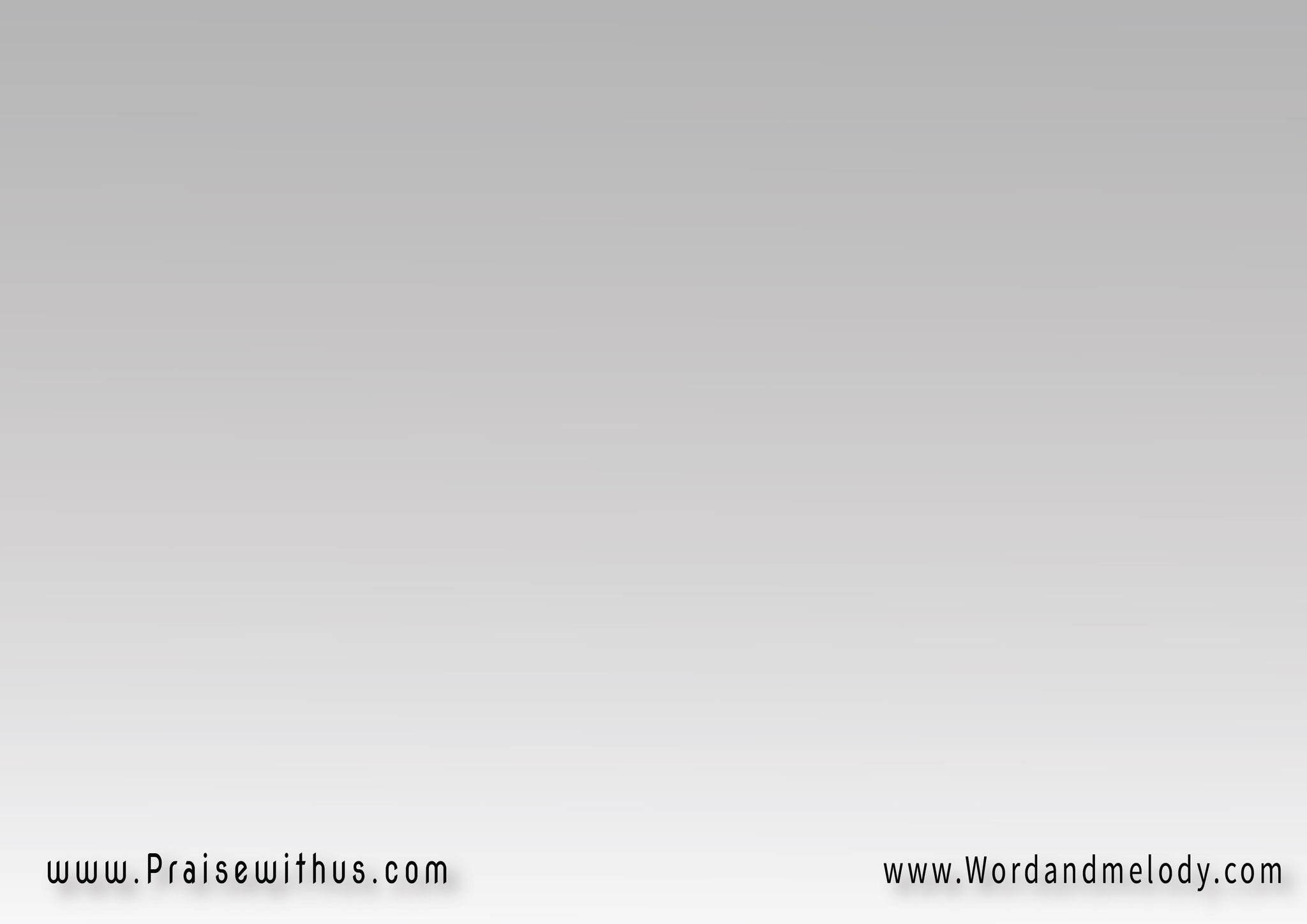 القرار:
حبيتني ليه كان فيَّ إيه
ده أنا كلي خطية وشهوة ردية
بس إنت رضيت تيجي 
وتسكن فــــــــــــــيَّ
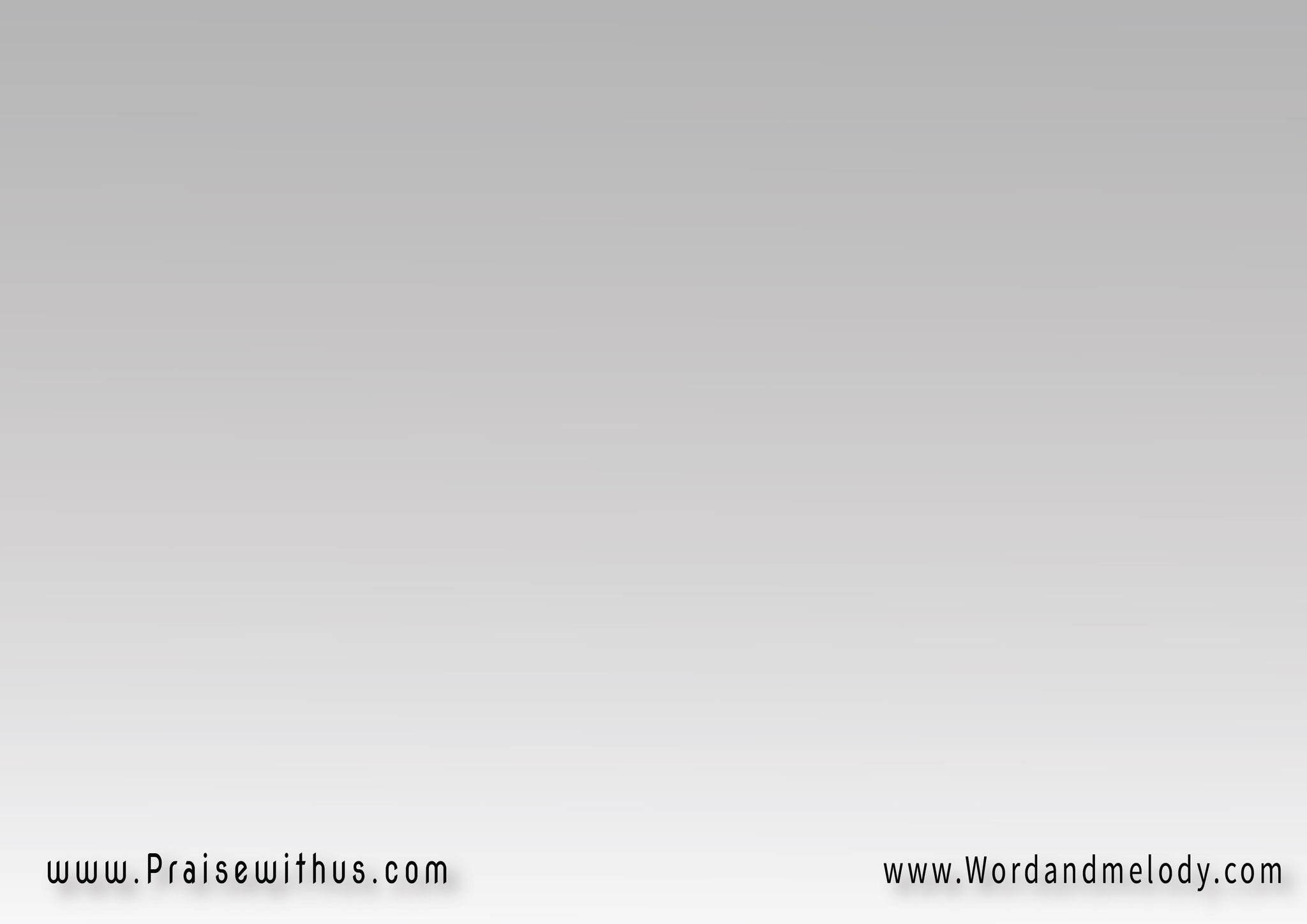 5-
ياللي حبيتني عند رجليك
أسكب طيبي وأسجد لك ربي
يا يسوع حبيتني العمر ده ليك
وأنا خاضع ليك وباسلم قلبي
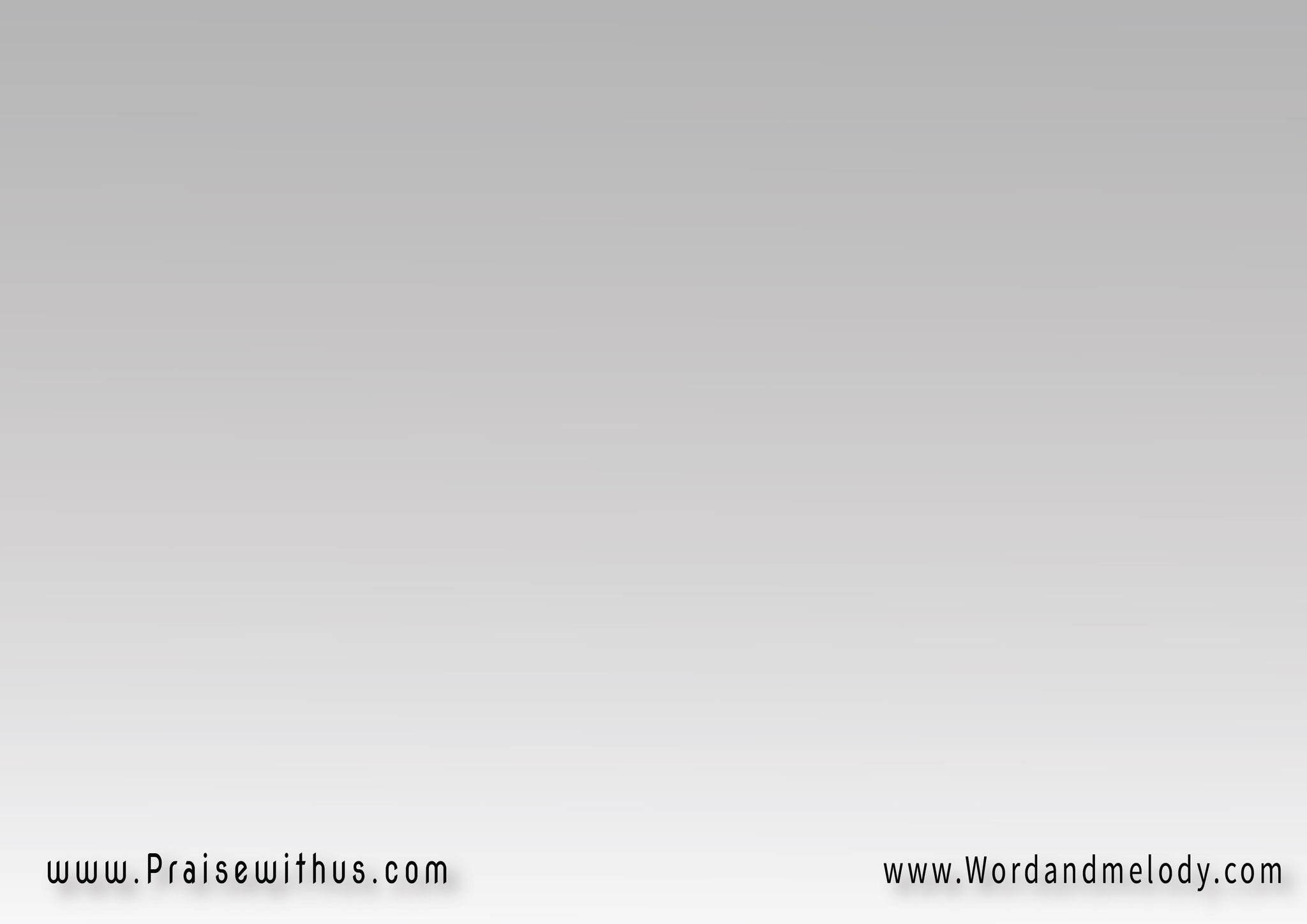 القرار:
حبيتني ليه كان فيَّ إيه
ده أنا كلي خطية وشهوة ردية
بس إنت رضيت تيجي 
وتسكن فــــــــــــــيَّ
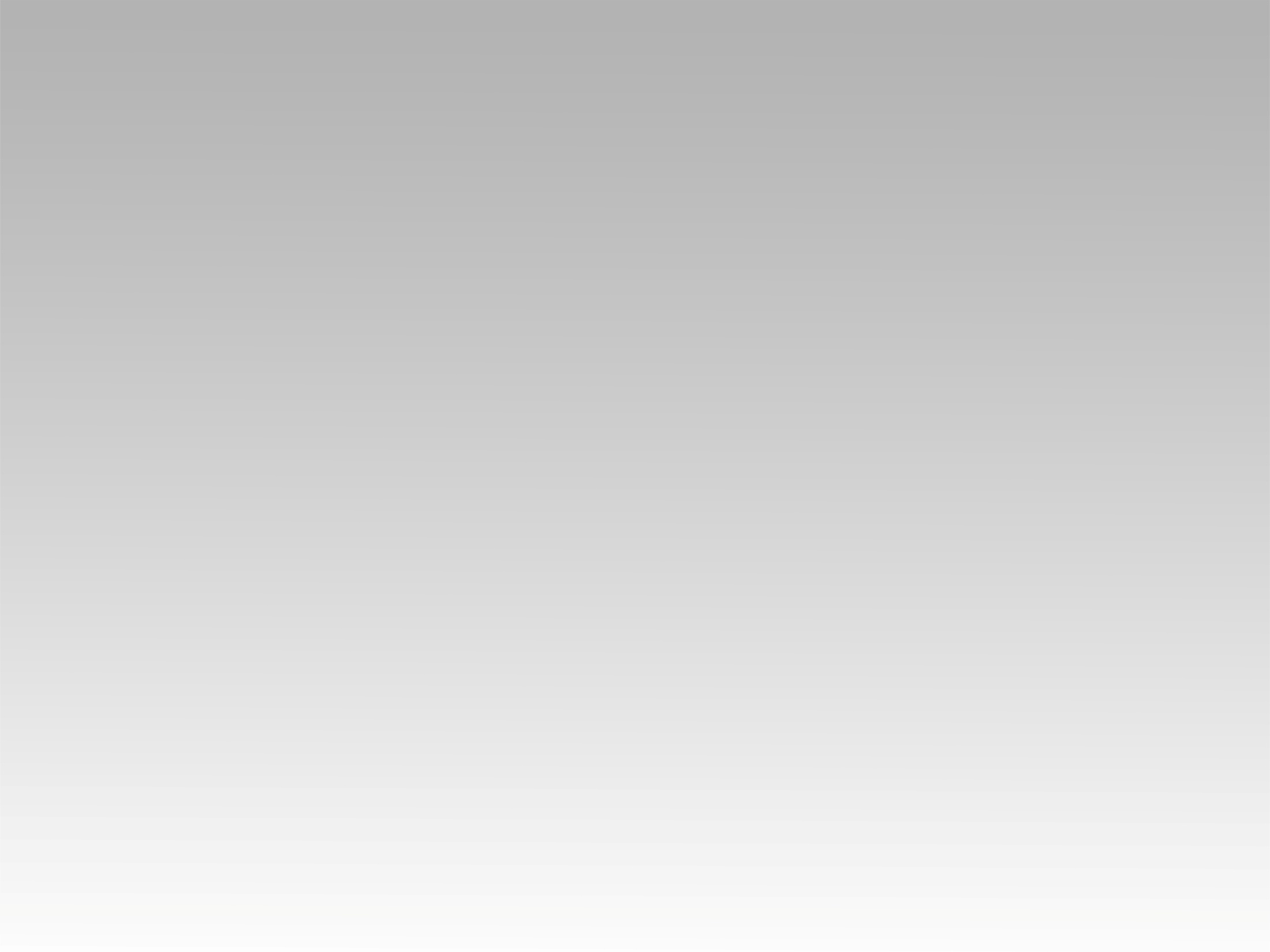 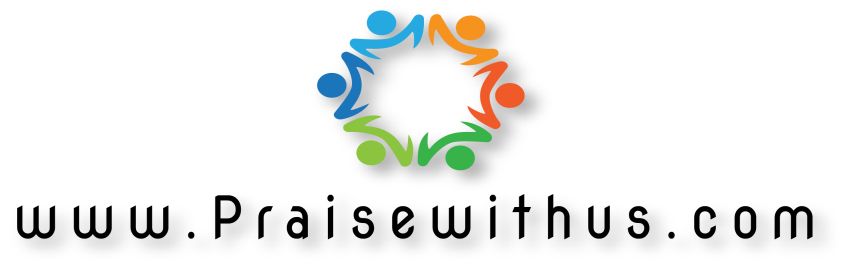